Wireless-Enabled Smart-Lights Hub PrototypeSenior Design December 2019 Team 16http://sddec19-16.sd.ece.iastate.edu/
Dr. Manimaran Govindarasu
Dr. Ravikumar Gelli
Alexander Beaver
Ryan Bush
Aaron Ramsey
Logan Zasada
Problem Statement
Light system in PowerCyber lab is not a good representation of simulated power stations.
In charge of making the system more portable.
Current system cannot move out of the lab.
Lack of portability means less outreach opportunity.
Lights should represent power stations in a geographic area
Should be moved around on a magnetic board.
Map overlay can represent anything.
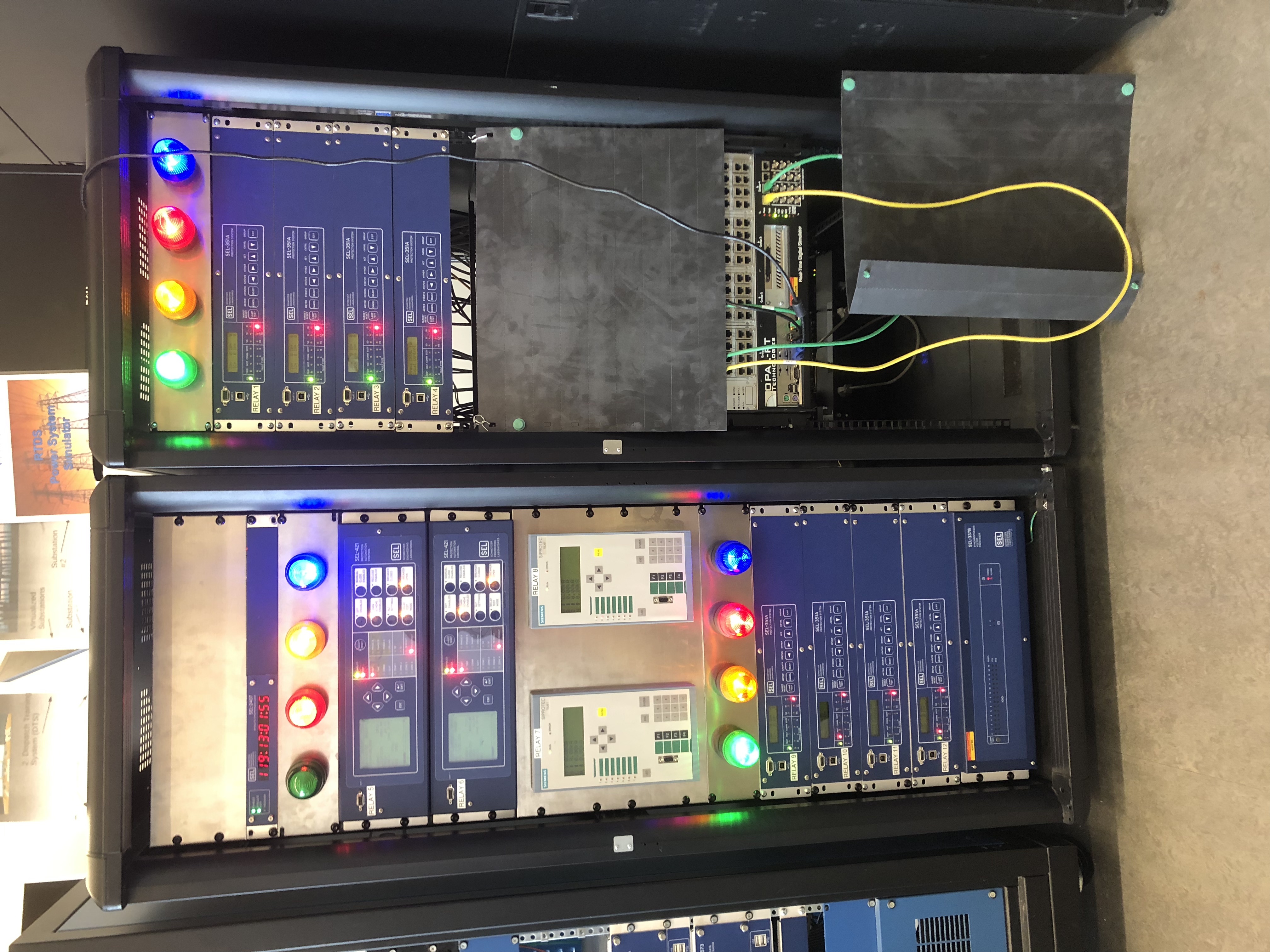 SdDec19-16
2
Conceptual Sketch
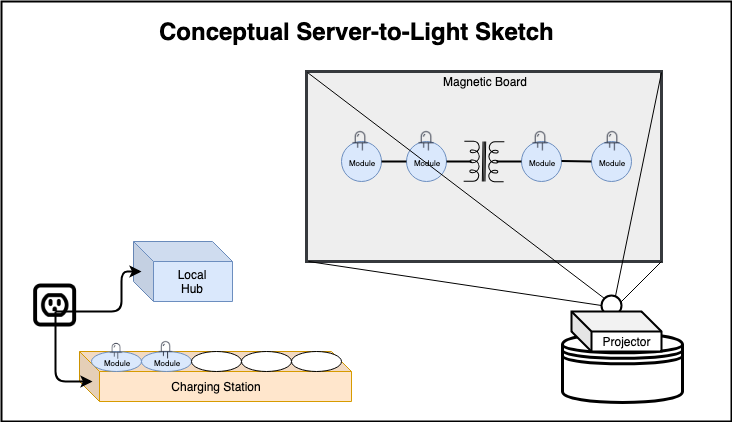 SdDec19-16
3
Functional Requirements
Accept input from 100 relays
Output to 100 IOT lights
Capability to map relay inputs to light outputs via UI
IOT lights should be magnetically mountable
IOT lights should be able to operate continuously for 8 hours
IOT lights should come in at least 4 different colors
IOT lights must be operated wirelessly
System should be capable of charging at least 8 lights at once
SdDec19-16
4
Non-Functional Requirements
System should be easy to move through standard door frames
Magnetic mounting board should not obscure any image projected onto it
Light status should update in less than a second when corresponding relay is updated
Relay interface components should be easy to connect
IOT lights should be similar in size to existing solution
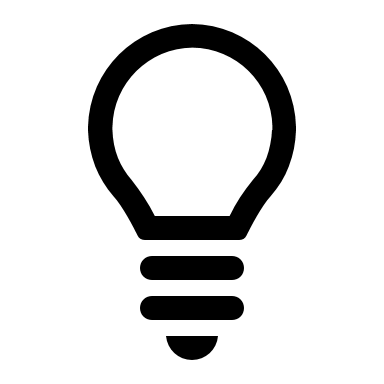 SdDec19-16
5
Other Constraints & Considerations
Project Constraints:
Time - 2 Semesters
Space - Limited number of units can fit on magnetic board
Technical knowledge – IOT, ZigBee, Arduinos, Raspberry pi, Server database
Light Module constraints:
100 units
Range between units (up to 70-300m for ZigBee)
Battery Life (expected battery of 8-10 hours)
Size per unit
Data Rate (250Kbps for ZigBee)
Cost
SdDec19-16
6
Market Survey
Available
AC Wireless Lights
Unable to power for 8 hours
DC Battery Powered Wifi
Unable to communicate with properly
Requirements:
Wirelessly communication
Controlled automatically from relay boxes
8 hour battery life
Rechargeable battery
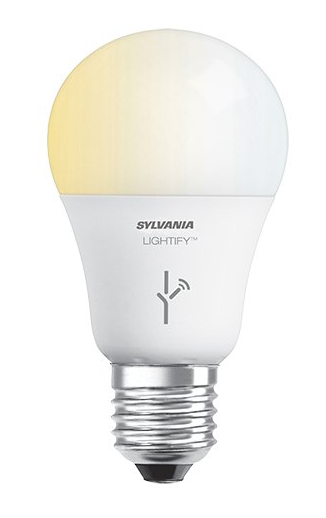 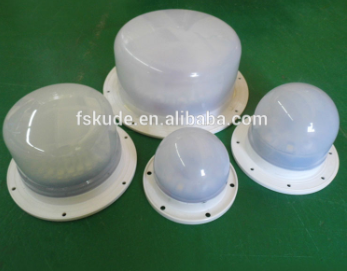 SdDec19-16
7
Potential Risks
Lack of IOT experience in both circuitry and protocols
Lots of research has been done already
Split off into our areas of focus. Play to individual strengths
Experiment where possible.
Lack of internet protocol knowledge
Offline prototypes where possible
Lithium batteries are always a risk
SdDec19-16
8
Resource & Cost Estimate
ETG has provided us with many resources also:
Cords
Breadboards
Header pins
Solder
Note: we still have to decide which path we want to use whether it be ZigBee communication or Radio communication between devices
SdDec19-16
9
Project Milestones & Schedule
SdDec19-16
10
Functional Decomposition
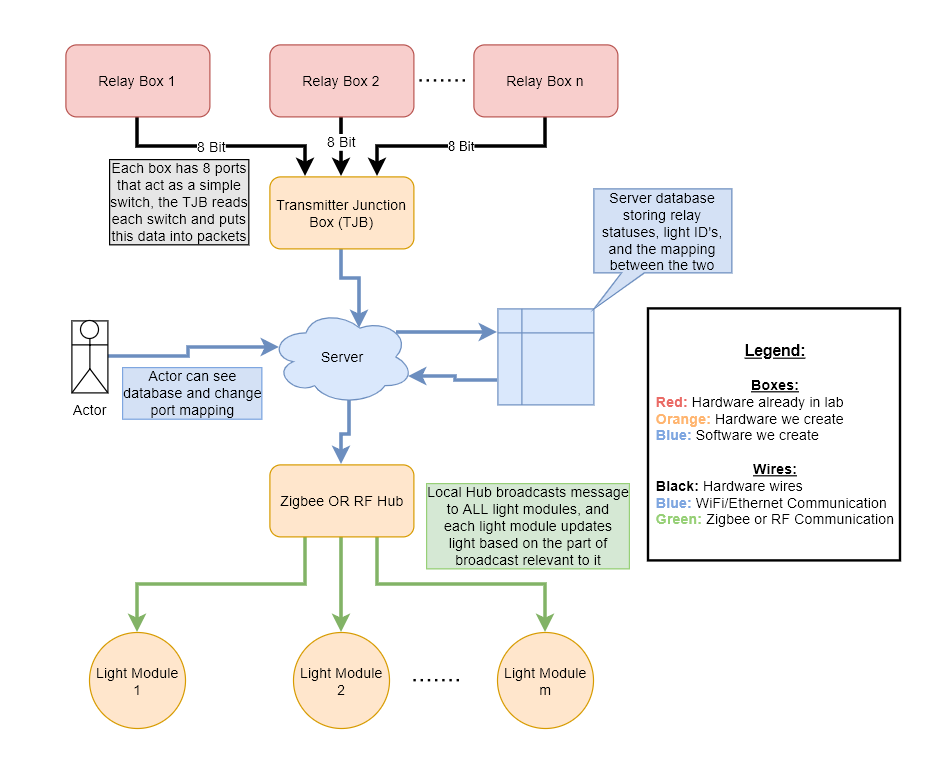 SdDec19-16
11
Relay To Server
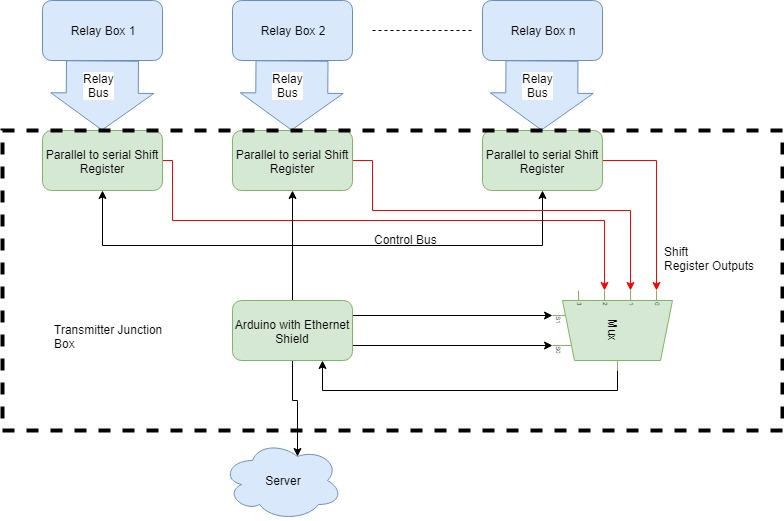 Modular Scalable Design Hierarchy
100% digital Signaling
Shared control bus
Minimizes µC I/O requirements
SdDec19-16
12
Charging Stations
Safety is priority
Simple Design
SdDec19-16
13
Server
Facilitates communications between relay and hub
Website will be built in Python using the Django web framework
Framework useful for readily-available admin interface
Endpoints easy to implement
Operates in a VM on a remote servers
Microcontroller could hit API endpoints to update or read local database
SdDec19-16
14
Server To Light
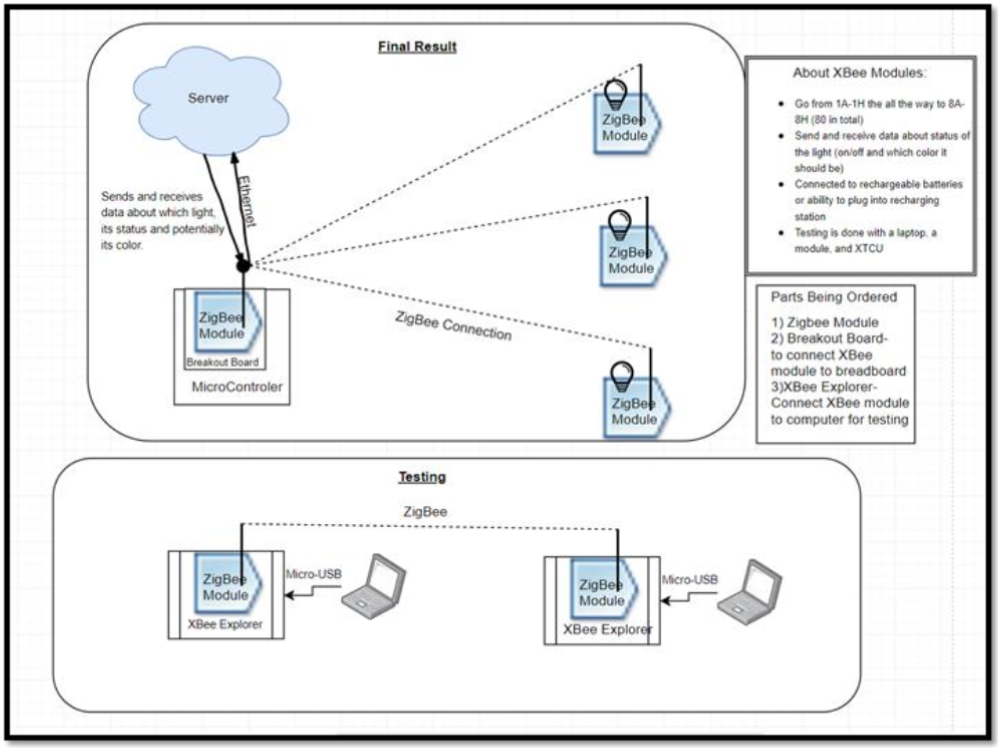 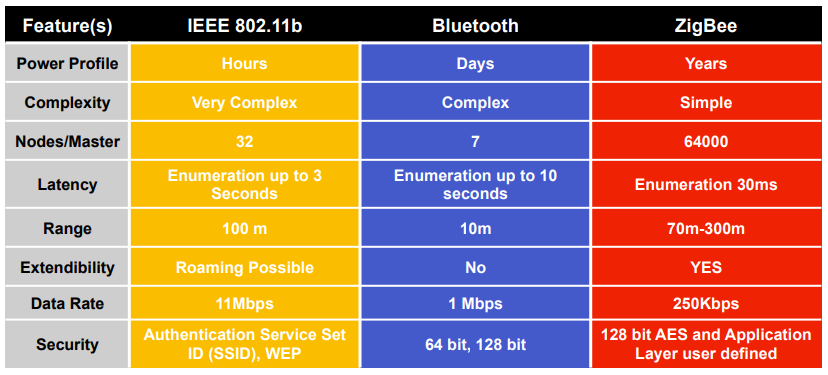 SdDec19-16
15
Platforms Used
SdDec19-16
16
Testing
SdDec19-16
17
Prototype Implementations
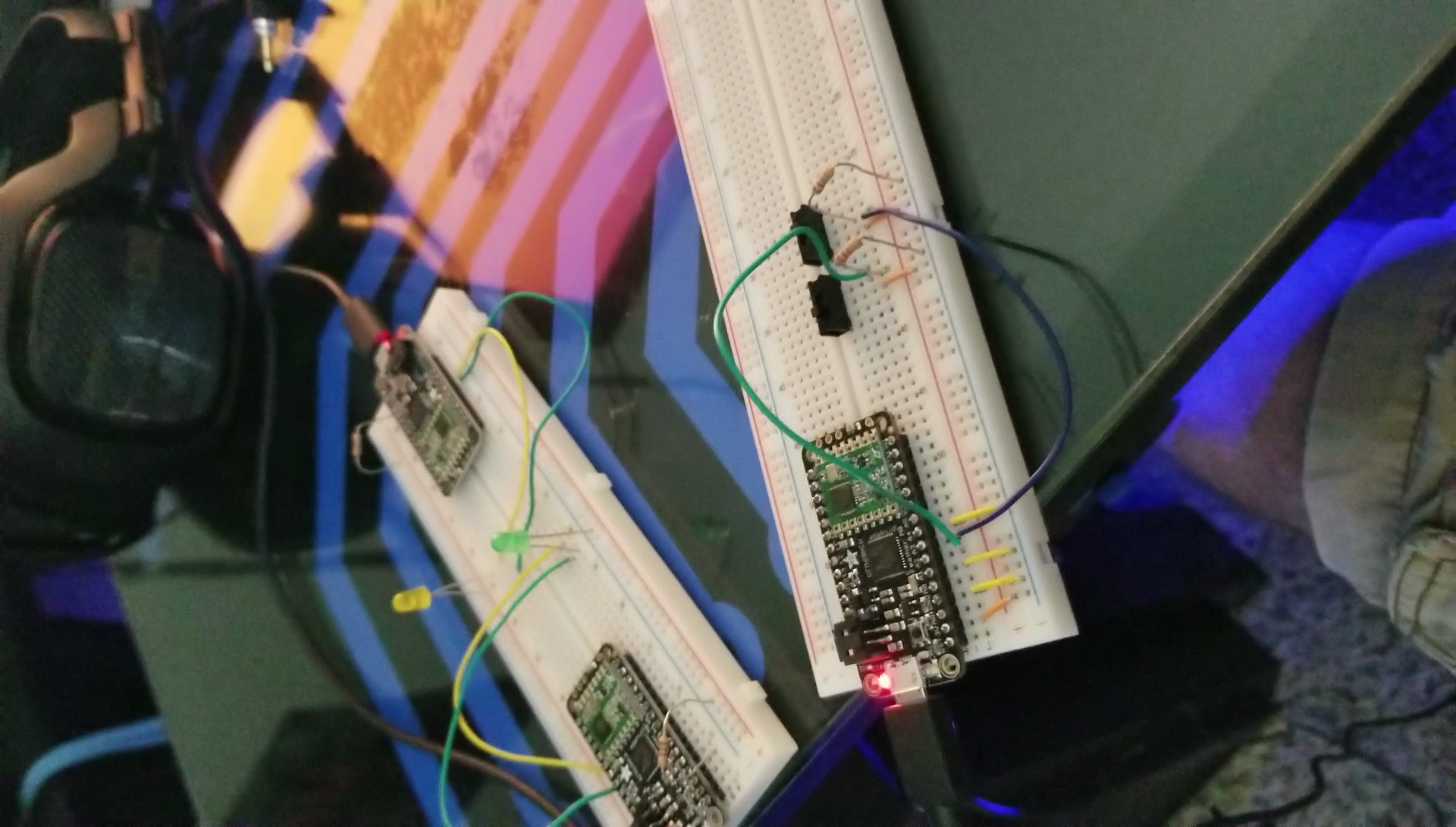 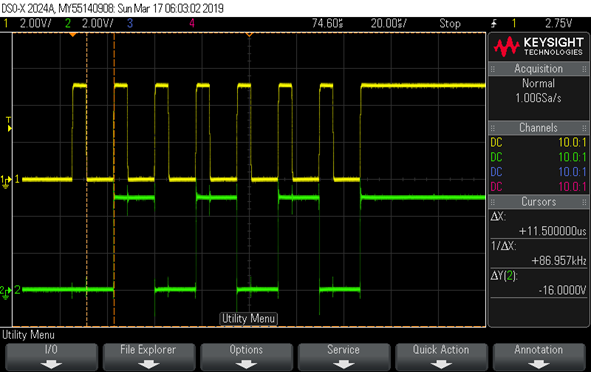 SdDec19-16
18
Current Status
SdDec19-16
19
Dead-ends
SdDec19-16
20
Member Responsibilities
SdDec19-16
21
Future
SdDec19-16
22
Questions????
SdDec19-16
23